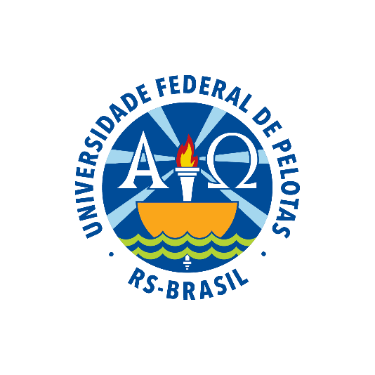 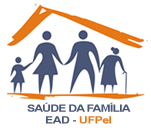 UNIVERSIDADE ABERTA DO SUSUNIVERSIDADE FEDERAL DE PELOTASEspecialização em Saúde da FamíliaModalidade à DistânciaTurma 5
Melhoria da atenção à saúde de usuários com Hipertensão Arterial Sistêmica e/ou Diabetes Mellitus da UBS/ESF Cohab Fragata, Pelotas/RS
 
Odalis Toledo Luzardo

Orientadora: Lenice Muniz de Quadros

Pelotas, 2015
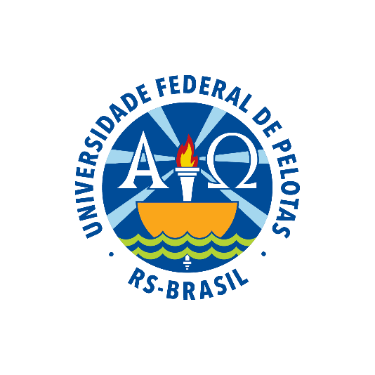 Introdução
A Hipertensão Arterial Sistêmica e o Diabetes são as mais frequente das doenças crônicas e também estão entre os principais fatores de risco para varias complicações. (BRASIL, 2010).

A prevalência estimada de hipertensão em adultos no Brasil é de cerca de 15% a 20%, sendo que, entre a população idosa esta cifra chega a 65%.(BRASIL, 2010).

A prevalência de Hipertensão Arterial Sistêmica encontrada em pelotas no ano 2000 foi de 37.2%, utilizando para o diagnostico medida da pressão arterial > 140-90 mmHg, ou uso de medicação anti-hipertensiva. (PELOTAS 2000).

Estudo mais recente, realizado neste mesmo município no ano 2007 e utilizando os mesmos critérios para os diagnósticos encontrou prevalência de 29,5%. (PELOTAS  2007).

O numero de diabéticos em pelotas esta em 8% em pesquisas realizadas pelo Ministério da Saúde em 2012. ( PELOTAS 2012).

Estas doenças causam grande impacto na qualidade de vida e aumento da  morbimortalidade.
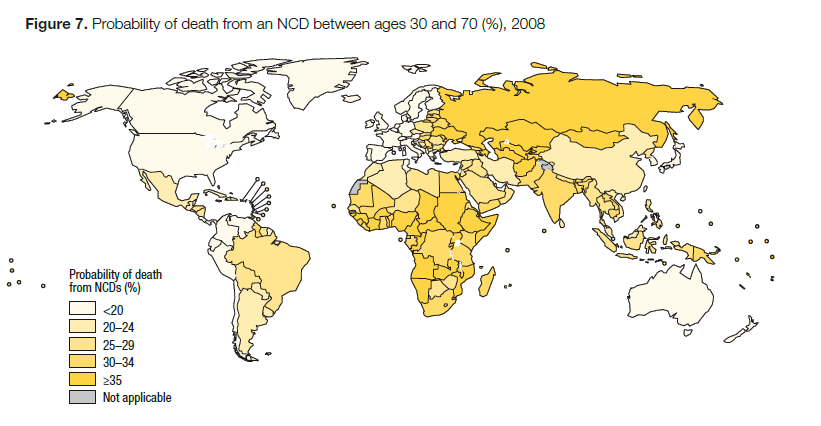 No brasil, a  população com idade de 30 ate 70 anos tem 20 a 24% de probabilidade de morte por Doenças Crônicas Não Transmissíveis. Áreas mais amarelas-maior probabilidade (WHO, 2012).
ESF Cohab Fragata, Pelotas (RS)
-Município Pelotas-RS.-População: 341 180 habitantes( IBGE 2013).-UBS: 51 unidades.-ESF: 38 estratégias( segundo o cadastro da secretaria municipal de saúde).-Hospitais do SUS: 3 .-Hospital psiquiátrico: 1.-CAPS: 8.
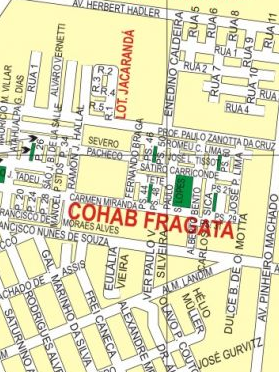 -ESF Cohab Fragata
-Localização: Urbana
-2 Equipes
-População da área de abrangência : 8.000
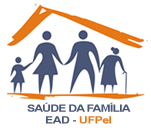 Razões para realizar a ação programática em HAS e DM.
Cadastros praticamente inexistentes.

Índice elevado de usuários hipertensos e diabéticos diagnosticados em consultas de demanda espontânea.

Falta de adesão de hipertensos e diabéticos ao programa.

Necessidades de capacitar a equipe de acordo com os protocolos oficias do Ministério da saúde.

Déficit de atividades coletivas.
Objetivo Geral
Melhorar a atenção à saúde de usuários com Hipertensão Arterial Sistêmica e/ou Diabetes Mellitus da UBS/ESF Cohab Fragata, Pelotas/RS.
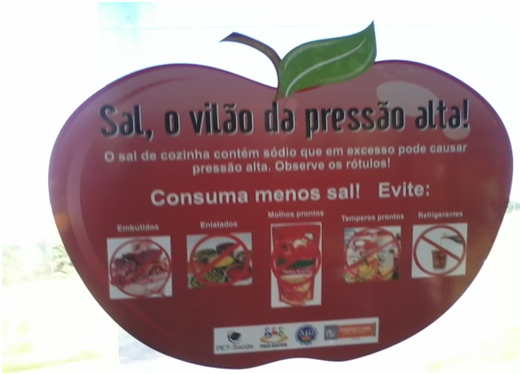 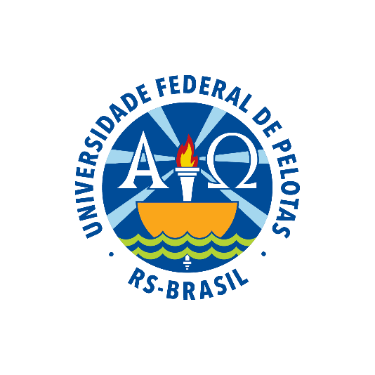 Objetivos Específicos
1-Ampliar a cobertura de atendimento a usuários hipertensos e/ou diabéticos; 

2-Melhorar a adesão do hipertenso e/ou diabético ao programa; 

3-Melhorar a qualidade do atendimento ao usuário hipertenso e/ou diabético   realizado na unidade de saúde; 

4-Melhorar o registro das informações;  

5-Mapear hipertensos e diabéticos de risco para doença cardiovascular; 

6-Realizar promoção da saúde á hipertensos e diabéticos.
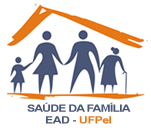 Metodologia
Uso de planilha eletrônica, fichas espelho, Panfletos do Ministério da Saúde e uso de Protocolos oficiais;

Uso de prontuários manuais de hipertensos e diabéticos;

Convite a participação dos membros da equipe;

Controle e monitoramento ( registro das atividades);

Realização de grupos para educação, prevenção e promoção( palestras e conversas);

Qualificação da atenção e assistência( PA, exames).
Objetivo 1 - Ampliar a cobertura a Hipertensos e/ou Diabéticos:
Mês 1: 73
Mês 2: 107
Mês 3: 128
Mês 4: 138
Cobertura do programa de atenção ao hipertenso na unidade de saúde. UBS COHAB Fragata / Pelotas – RS 2014. Fonte: Planilha de coleta de dados.
Mês 1: 21
Mês 2: 28
Mês 3: 33
Mês 4: 42
Cobertura do programa de atenção ao diabético na unidade de saúde. UBS    COHAB Fragata / Pelotas – RS 2014. Fonte: Planilha de coleta de dados.
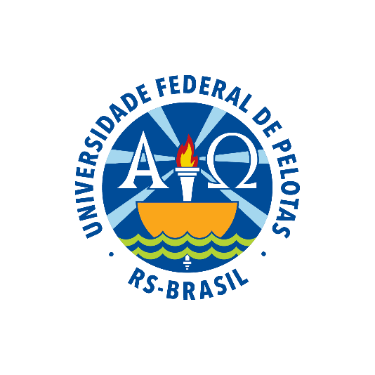 Objetivo 2-  Melhorar a qualidade da atenção a hipertensos e diabéticos

 Meta 2.1. Realizar exame clínico apropriado em 100% dos hipertensos.

 Meta 2.2. Realizar exame clínico apropriado em 100% dos diabéticos.
 

 Metas atingidas em 100%
Mês 1:  60
Mês 2:  88
Mês 3: 103
Mês 4: 124

Proporção de hipertensos com os exames complementares em dia de acordo com o protocolo. UBS COHAB Fragata / Pelotas – RS 2014. Fonte: Planilha de coleta de dados
Mês 1: 19
Mês 2: 25
Mês 3: 28
Mês 4: 39

Proporção de diabéticos com os exames complementares em dia de acordo  com o protocolo. UBS COHAB Fragata / Pelotas – RS 2014. Fonte: Planilha de coleta de dados
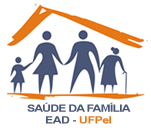 Meta 2.5. Priorizar a prescrição de medicamentos da farmácia popular para 100% dos hipertensos cadastrados na unidade de saúde.

Meta 2.6. Priorizar a prescrição de medicamentos da farmácia popular para 100% dos diabéticos cadastrados na unidade de saúde. 


Metas atingidas em 100%
Mês 1: 13
Mês 2: 38
Mês 3: 56
Mês 4: 77
Proporção de hipertensos com avaliação da necessidade de atendimento odontológico. UBS COHAB Fragata / Pelotas – RS 2014. Fonte: Planilha de coleta de dados
Mês 1: 6
Mês 2: 13
Mês 3: 15
Mês 4: 21
Proporção de diabéticos com avaliação da necessidade de atendimento odontológico. UBS COHAB Fragata / Pelotas – RS 2014. Fonte: Planilha de coleta de dados
Objetivo 3 - Melhorar a adesão de hipertensos e/ou diabéticos ao programa:
Mês 1:  2
Mês 2:  3
Mês 3:  5
Mês 4:  6
Proporção de hipertensos faltosos às consultas com busca ativa. UBS COHAB Fragata / Pelotas – RS 2014. Fonte: Planilha de coleta de dados.
Mês 1: 0           Mês 3: 0
Mês 2: 0           Mês 4: 6
Proporção de 
diabéticos faltosos às consultas com busca ativa. UBS COHAB Fragata / Pelotas – RS 2014. Fonte: Planilha de coleta de dados
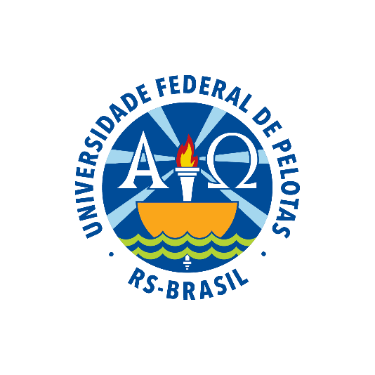 Objetivo 4 - Melhorar o registro das informações:
Meta 4.1. Manter ficha de acompanhamento de 100% dos hipertensos cadastrados na unidade de saúde.
 
Meta 4.2. Manter ficha de acompanhamento de 100% dos diabéticos cadastrados na unidade de saúde.


Metas atingidas em 100%
Objetivo 5 - Mapear Hipertensos e/ou Diabéticos de risco para doença cardiovascular:
Mês 1: 40
Mês 2: 90
Mês 3: 110
Mês 4: 138
Proporção de hipertensos com estratificação de risco cardiovascular por exame clínico em dia. UBS COHAB Fragata / Pelotas – RS 2014. Fonte: Planilha de coleta de dados.






Mês 1: 14
Mês 2: 25
Mês 3: 29
Mês 4: 42
Proporção de diabéticos com estratificação de risco cardiovascular por exame clínico em dia. UBS COHAB Fragata / Pelotas – RS 2014. Fonte: Planilha de coleta de dados
Objetivo 6 - Promover a saúde de Hipertensos e/ou Diabéticos:
Meta 6.1. Garantir orientação nutricional sobre alimentação saudável a 100% dos hipertensos.
Meta 6.2. Garantir orientação nutricional sobre alimentação saudável a 100% dos diabéticos.
Meta 6.3. Garantir orientação em relação à prática regular de atividade física a 100% dos usuários hipertensos.
Meta 6.4. Garantir orientação em relação à prática regular de atividade física a 100% dos usuários diabéticos.
Meta 6.5. Garantir orientação sobre os riscos do tabagismo a 100% dos usuários hipertensos.
Meta 6.6. Garantir orientação sobre os riscos do tabagismo a 100% dos usuários diabéticos.
Meta 6.7. Garantir orientação sobre higiene bucal a 100% dos usuários hipertensos.
Metas atingidas em 100 %
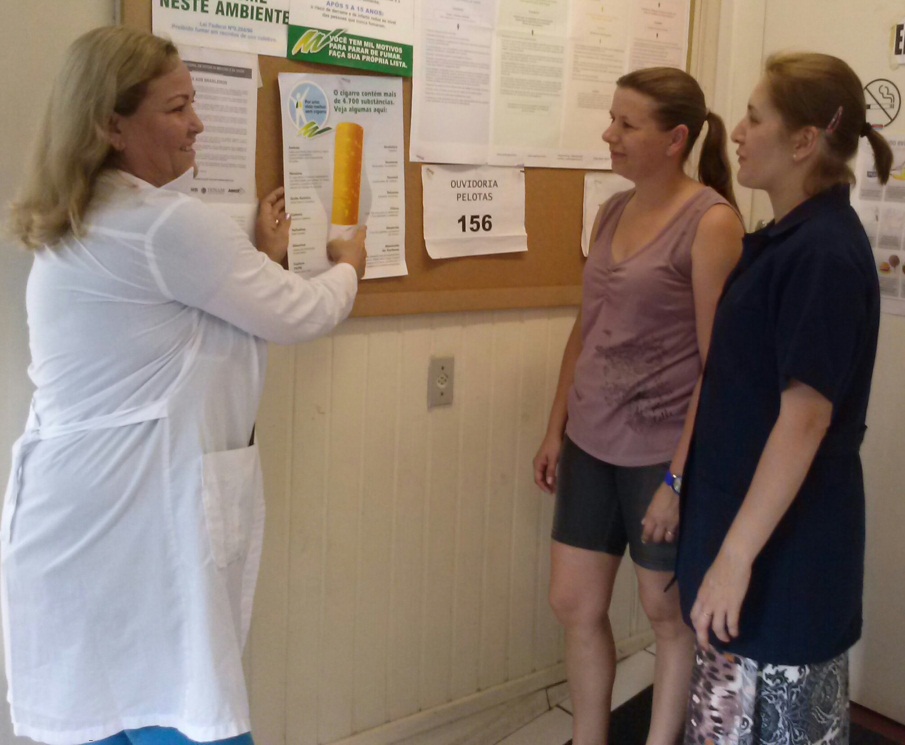 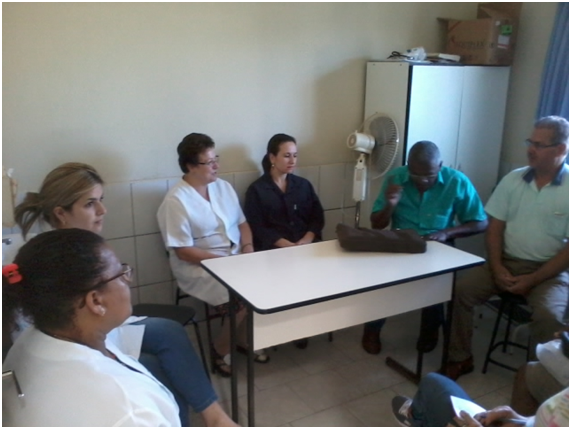 Atividades desenvolvidas durante a intervenção.
Discussão
Importância para a equipe, serviço e comunidade:

Inicio da ESF( Estratégia de Saúde da Família) no território de abrangência;
Capacitação e qualificação para a equipe;
Reorganização do Acolhimento;
Cadastramento dos usuários; 
Reestruturação do sistema de registro de atividades diárias;
Atividades grupais;
Visitas domiciliarias;
Mudança na forma de serviços prestados beneficiando assim a população( satisfação da população) .
Discussão
Dificuldades da incorporação a rotina do serviço:
Dificuldades para a adesão por parte dos usuários ao grupo de prevenção/promoção de saúde;

Aceitação parcial por parte da equipe;

Falta de locais para atividades em grupo;

Não existência de serviço odontológico.
Prática da Atenção Primária;
Trabalho em equipe;
Superação diária; 
Desenvolvimento profissional e pessoal;
Conhecimento dos protocolos de saúde adotados no Brasil;
Prosseguir com a melhoria do serviço de saúde.
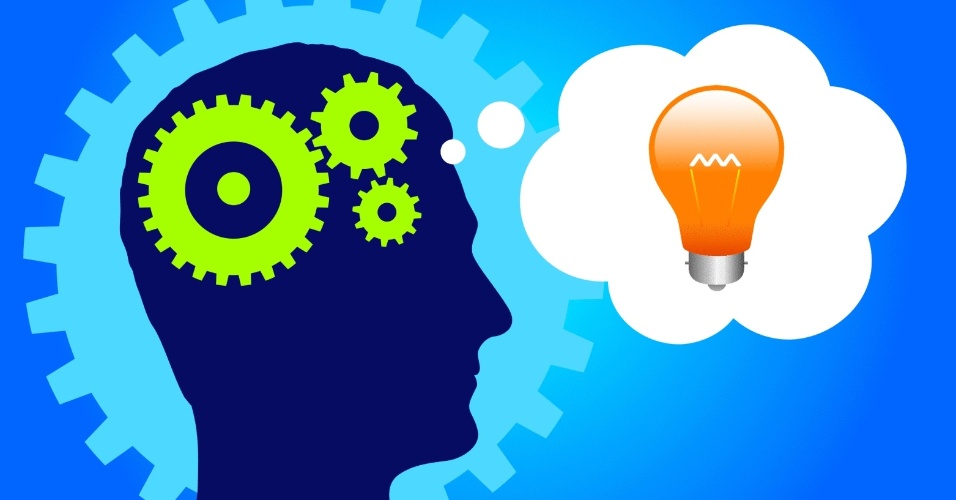 Reflexão Crítica